Биомеханическая стимуляция
Биомеханическая стимуляция
Это процедура из области биомеханики спорта, представляет собой процесс пассивной тренировки мышц, при воздействии механических волн определённой длинны и частоты в направлении вдоль мышечных волокон.
БМС - механическое воздействие на мышцы с целью получения особых эффектов - психофизических. Ведь именно они являются основой для тренировки мышц, суставной подвижности, улучшения координации движений, и, следовательно, ускоренного освоения элементов сложных движений, а также восстановлению двигательной активности после травм и ряда заболеваний двигательного аппарата человека.
Метод В. Т. Назарова
Использование вибрационно-волнового преобразователя для усиления эффективности тренировочного процесса.
 Включает в себя комплексы упражнений, статических и динамических, которые имеют разную направленность и рассчитаны на разный результат.
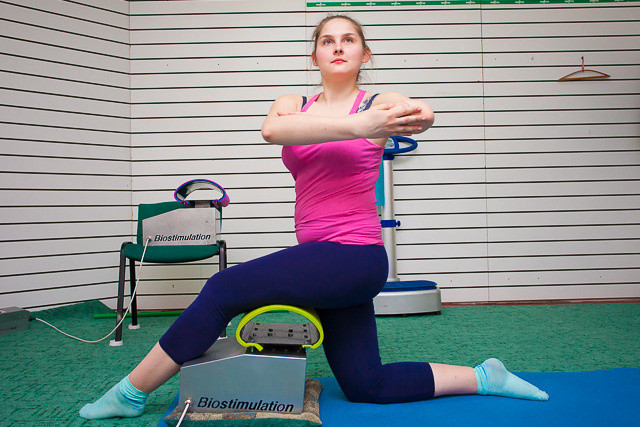 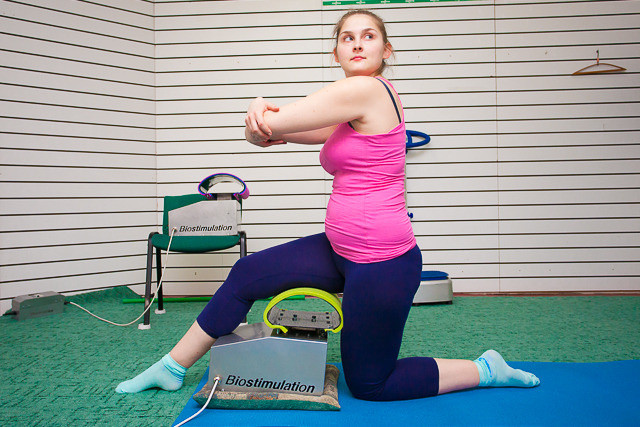 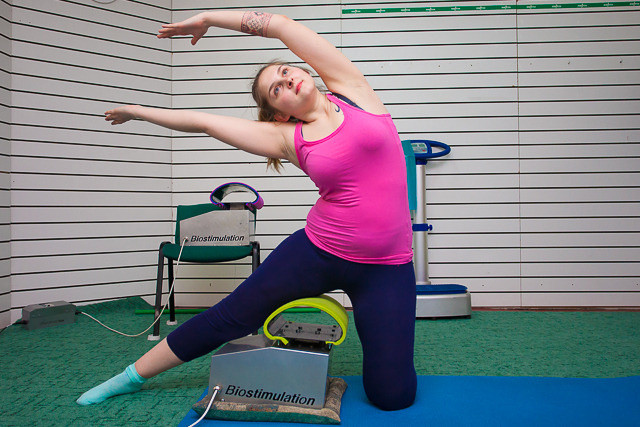 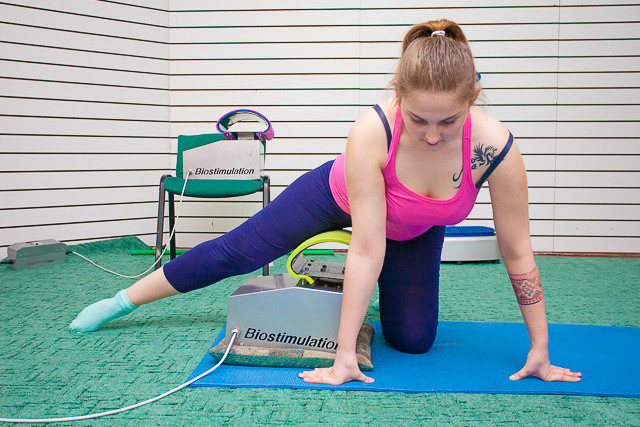 Виды тренажеров:
Тренажер для динамических занятий
Виброплатофрма 
Косметические процедуры с использованием БМС
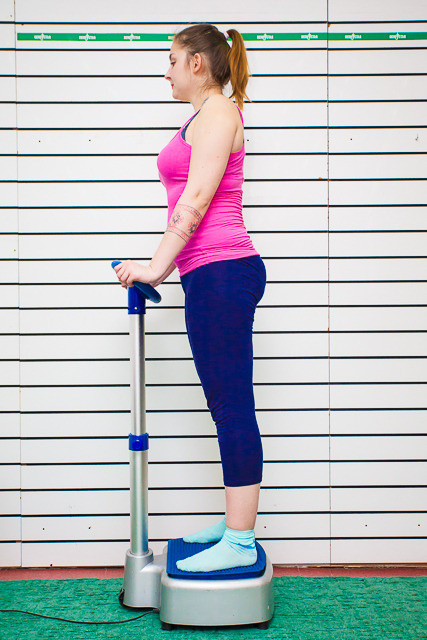 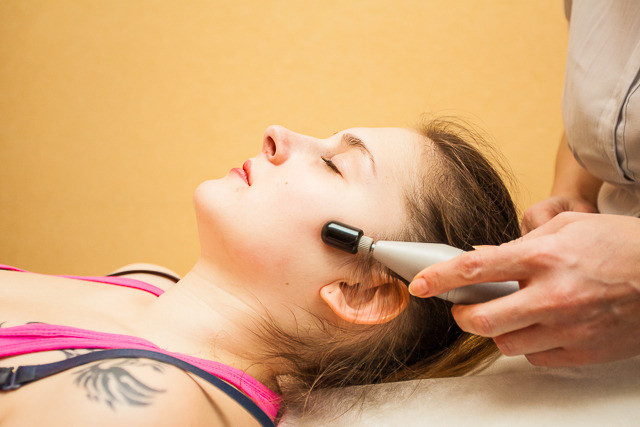 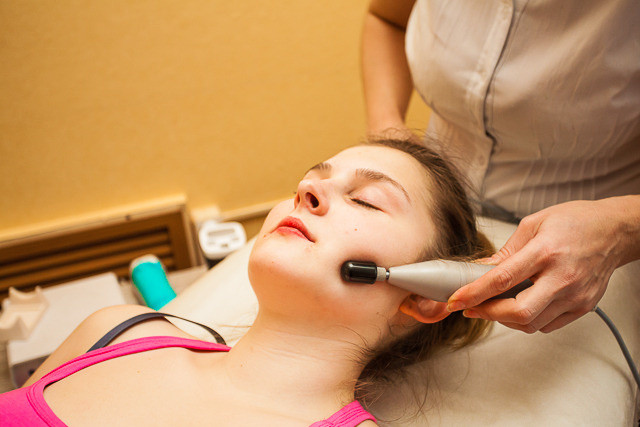 БМС в спорте
БМ-стимуляция мышц перед тренировками уменьшает возможность травм, увеличивает силу мышц и подвижность в суставах. 
БМ-стимуляция позволяет уже после 6-9 сеансов выполнить шпагат. 
БМ-стимуляция дает чуство владения мышцами, увеличивает потребность организма в физических упражнениях, снимает физическую усталость.
БМС в Медецине
БМ-стимуляция эффективное средство для лечения и профилактики при:ограничении подвижности; 
нарушении кровообращения; атрофиях; 
спортивных травмах;
БМС в косметологии
БМ-стимуляция создает избыточное давление.Кровь интенсивнее поступает к кожному покрову и улучшает питание клеток.Кожа лица светлеет и розовеет, ощущается свежесть и бодрость.
Воздействуя на различные мышцы лица можно добиться повышения упругости кожи; 
увеличения остроты зрения и т.д.